After mixing a heat–killed, phosphorescent (light-emitting) strain of bacteria with a living, nonphosphorescent strain, you discover that some of the living cells are now phosphorescent. Which observation(s) would provide the best evidence that the ability to phosphoresce is a heritable trait?
A)	DNA passed from the heat–killed strain to the living strain.	
B)	Protein passed from the heat–killed strain to the living strain.	
C)	The phosphorescence in the living strain is especially bright.	
D)	Descendants of the living cells are also phosphorescent.	
E)	Both DNA and protein passed from the heat–killed strain to the living strain.
[Speaker Notes: D]
In an analysis of the nucleotide composition of DNA, which of the following will be found?
A)	A = C	
B)	A = G and C = T	
C)	A + C = G + T	
D)	G + C = T + A
[Speaker Notes: C]
Suppose you are provided with an actively dividing culture of E. coli bacteria to which radioactive thymine has been added. What would happen if a cell replicates once in the presence of this radioactive base?
A)	One of the daughter cells, but not the other, would have radioactive DNA.	
B)	Neither of the two daughter cells would be radioactive.	
C)	All four bases of the DNA would be radioactive.	
D)	Radioactive thymine would pair with nonradioactive guanine.	
E)	DNA in both daughter cells would be radioactive.
[Speaker Notes: E]
In E. coli, there is a mutation in a gene called dnaB that alters the helicase that normally acts at the origin. Which of the following would you expect as a result of this mutation?
A)	No proofreading will occur.	
B)	No replication fork will be formed.	
C)	The DNA will supercoil.	
D)	Replication will occur via RNA polymerase alone.	
E)	Replication will require a DNA template from another source.
[Speaker Notes: B]
Eukaryotic telomeres replicate differently than the rest of the chromosome. This is a consequence of which of the following?
A)	the evolution of telomerase enzyme	
B)	DNA polymerase that cannot replicate the leading strand template to its 5' end	
C)	gaps left at the 5' end of the lagging strand	
D)	gaps left at the 3' end of the lagging strand because of the need for a primer	
E)	the "no ends" of a circular chromosome
[Speaker Notes: C]
Polytene chromosomes of Drosophila salivary glands each consist of multiple identical DNA strands that are aligned in parallel arrays. How could these arise?
A)	replication followed by mitosis	
B)	replication without separation	
C)	meiosis followed by mitosis	
D)	fertilization by multiple sperm	
E)	special association with histone proteins
[Speaker Notes: B]
To repair a thymine dimer by nucleotide excision repair, in which order do the necessary enzymes act?
A)	exonuclease, DNA polymerase III, RNA primase	
B)	helicase, DNA polymerase I, DNA ligase	
C)	DNA ligase, nuclease, helicase	
D)	DNA polymerase I, DNA polymerase III, DNA ligase	
E)	endonuclease, DNA polymerase I, DNA ligase
[Speaker Notes: E]
What is the function of DNA polymerase III?
A)	to unwind the DNA helix during replication	
B)	to seal together the broken ends of DNA strands	
C)	to add nucleotides to the 3' end of a growing DNA strand	
D)	to degrade damaged DNA molecules	
E)	to rejoin the two DNA strands (one new and one old) after replication
Individuals with the disorder xeroderma pigmentosum are hypersensitive to sunlight. This occurs because their cells are impaired in what way?
A)	They cannot replicate DNA.	
B)	They cannot undergo mitosis.	
C)	They cannot exchange DNA with other cells.	
D)	They cannot repair thymine dimers.	
E)	They do not recombine homologous chromosomes during meiosis.
[Speaker Notes: D]
Use the following list of choices for the following questions:I. helicaseII. DNA polymerase IIIIII. ligaseIV. DNA polymerase IV. primase
Which of the enzymes removes the RNA nucleotides from the primer and adds equivalent DNA nucleotides to the 3' end of Okazaki fragments?

Which of the enzymes separates the DNA strands during replication?

Which of the enzymes covalently connects segments of DNA?

Which of the enzymes synthesizes short segments of RNA?
Which of the following sets of materials are required by both eukaryotes and prokaryotes for replication?
A)	double–stranded DNA, four kinds of dNTPs, primers, origins of replication	
B)	topoisomerases, telomerases, polymerases	
C)	G–C rich regions, polymerases, chromosome nicks	
D)	nucleosome loosening, four dNTPs, four rNTPs	
E)	ligase, primers, nucleases
In a linear eukaryotic chromatin sample, which of the following strands is looped into domains by scaffolding proteins?
A)	DNA without attached histones	
B)	DNA with H1 only	
C)	the 10–nm chromatin fiber	
D)	the 30–nm chromatin fiber	
E)	the metaphase chromosome
[Speaker Notes: D]
If a cell were unable to produce histone proteins, which of the following would be a likely effect?
A)	There would be an increase in the amount of "satellite" DNA produced during centrifugation.	
B)	The cell's DNA couldn't be packed into its nucleus.	
C)	Spindle fibers would not form during prophase.	
D)	Amplification of other genes would compensate for the lack of histones.	
E)	Pseudogenes would be transcribed to compensate for the decreased protein in the cell.
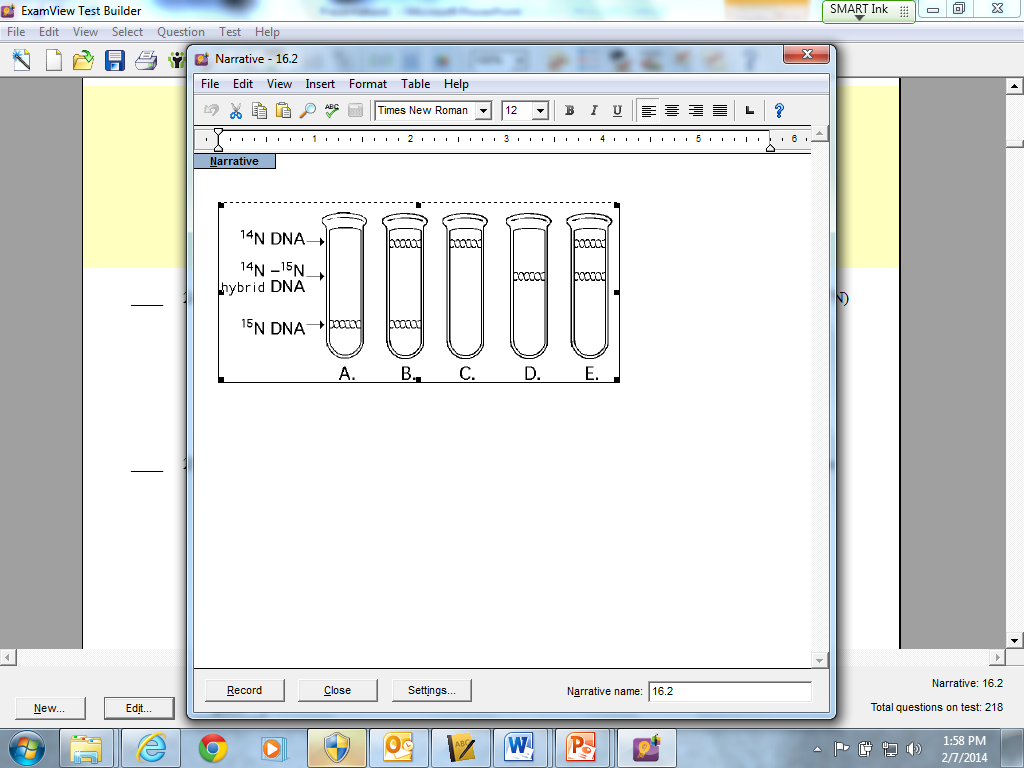 A space probe returns with a culture of a microorganism found on a distant planet. Analysis shows that it is a carbon–based life–form that has DNA. You grow the cells in 15N medium for several generations and then transfer them to 14N medium. Which pattern in the figure above would you expect if the DNA was replicated in a conservative manner?
A)	A	
B)	B	
C)	C	
D)	D	
E)	E
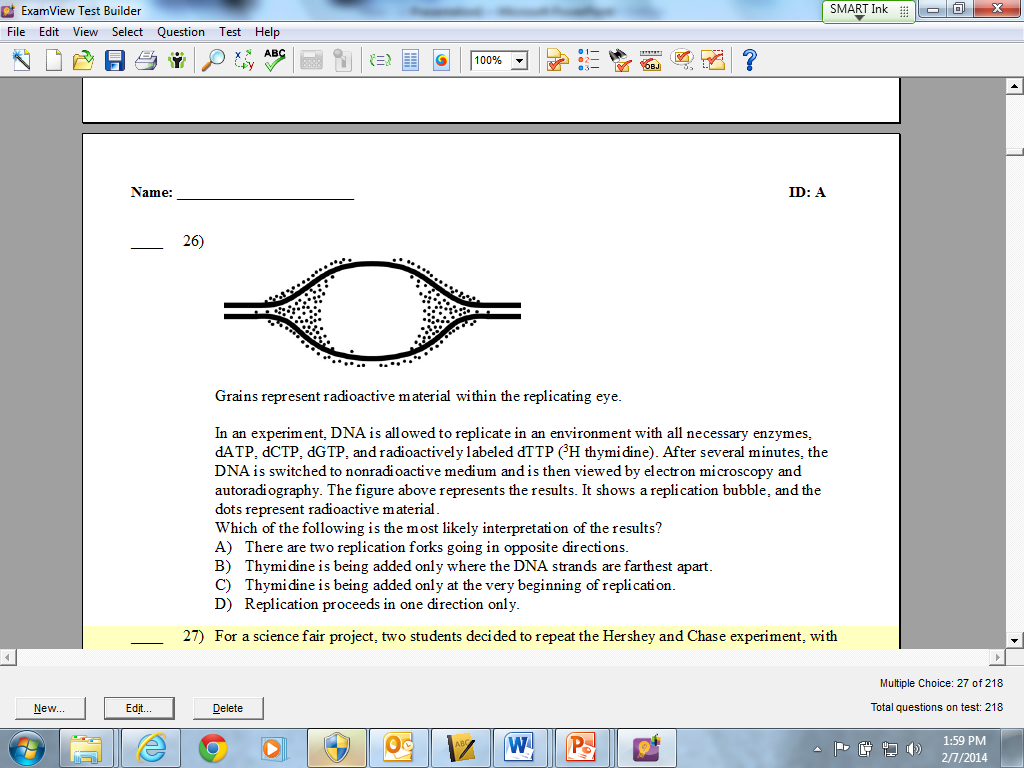 [Speaker Notes: A]
For a science fair project, two students decided to repeat the Hershey and Chase experiment, with modifications. They decided to label the nitrogen of the DNA, rather than the phosphate. They reasoned that each nucleotide has only one phosphate and two to five nitrogens. Thus, labeling the nitrogens would provide a stronger signal than labeling the phosphates. Why won't this experiment work?
A)	There is no radioactive isotope of nitrogen.	
B)	Radioactive nitrogen has a half–life of 100,000 years, and the material would be too dangerous for too long.	
C)	Avery et al. have already concluded that this experiment showed inconclusive results.	
D)	Although there are more nitrogens in a nucleotide, labeled phosphates actually have 16 extra neutrons; therefore, they are more radioactive.	
E)	Amino acids (and thus proteins) also have nitrogen atoms; thus, the radioactivity would not distinguish between DNA and proteins.
[Speaker Notes: E]
You briefly expose bacteria undergoing DNA replication to radioactively labeled nucleotides. When you centrifuge the DNA isolated from the bacteria, the DNA separates into two classes. One class of labeled DNA includes very large molecules (thousands or even millions of nucleotides long), and the other includes short stretches of DNA (several hundred to a few thousand nucleotides in length). These two classes of DNA
probably represent
A)	leading strands and Okazaki fragments.	
B)	lagging strands and Okazaki fragments.	
C)	Okazaki fragments and RNA primers.	
D)	leading strands and RNA primers.	
E)	RNA primers and mitochondrial DNA.
[Speaker Notes: A]
What is the basis for the difference in how the leading and lagging strands of DNA molecules are synthesized?
A)	The origins of replication occur only at the 5' end.	
B)	Helicases and single–strand binding proteins work at the 5' end.	
C)	DNA polymerase can join new nucleotides only to the 3' end of a growing strand.	
D)	DNA ligase works only in the 3'  5' direction.	
E)	Polymerase can work on only one strand at a time.
[Speaker Notes: C]
The elongation of the leading strand during DNA synthesis
A)	progresses away from the replication fork.	
B)	occurs in the 3'  5' direction.	
C)	produces Okazaki fragments.	
D)	depends on the action of DNA polymerase.	
E)	does not require a template strand.
[Speaker Notes: A]
In a nucleosome, the DNA is wrapped around
A)	polymerase molecules.	
B)	ribosomes.	
C)	histones.	
D)	a thymine dimer.	
E)	satellite DNA.
[Speaker Notes: C]
E. coli cells grown on 15N medium are transferred to 14N medium and allowed to grow for two more generations (two rounds of DNA replication). DNA extracted from these cells is centrifuged. What density distribution of DNA would you expect in this experiment?
A)	one high–density and one low–density band	
B)	one intermediate–density band	
C)	one high–density and one intermediate–density band	
D)	one low–density and one intermediate–density band	
E)	one low–density band
[Speaker Notes: D]
A biochemist isolates, purifies, and combines in a test tube a variety of molecules needed for DNA replication. When she adds some DNA to the mixture, replication occurs, but each DNA molecule consists of a normal strand paired with numerous segments of DNA a few hundred nucleotides long. What has she probably left out of the mixture?
A)	DNA polymerase	
B)	DNA ligase	
C)	nucleotides	
D)	Okazaki fragments	
E)	primase
[Speaker Notes: B]
The spontaneous loss of amino groups from adenine in DNA results in hypoxanthine, an uncommon base, opposite thymine. What combination of proteins could repair such damage?
A)	nuclease, DNA polymerase, DNA ligase	
B)	telomerase, primase, DNA polymerase	
C)	telomerase, helicase, single–strand binding protein	
D)	DNA ligase, replication fork proteins, adenylyl cyclase	
E)	nuclease, telomerase, primase
[Speaker Notes: A]
Which of the following variations on translation would be most disadvantageous for a cell?
A)	translating polypeptides directly from DNA	
B)	using fewer kinds of tRNA	
C)	having only one stop codon	
D)	lengthening the half–life of mRNA	
E)	having a second codon (besides AUG) as a start codon
[Speaker Notes: A]
Garrod hypothesized that "inborn errors of metabolism" such as alkaptonuria occur because
A)	metabolic enzymes require vitamin cofactors, and affected individuals have significant nutritional deficiencies.	
B)	enzymes are made of DNA, and affected individuals lack DNA polymerase.	
C)	many metabolic enzymes use DNA as a cofactor, and affected individuals have mutations that prevent their enzymes from interacting efficiently with DNA.	
D)	certain metabolic reactions are carried out by ribozymes, and affected individuals lack key splicing factors.	
E)	genes dictate the production of specific enzymes, and affected individuals have genetic defects that cause them to lack certain enzymes.
[Speaker Notes: E]
The nitrogenous base adenine is found in all members of which group?
A)	proteins, triglycerides, and testosterone	
B)	proteins, ATP, and DNA	
C)	ATP, RNA, and DNA	
D)	α glucose, ATP, and DNA	
E)	proteins, carbohydrates, and ATP
[Speaker Notes: C]
The "universal" genetic code is now known to have exceptions. Evidence for this can be found if which of the following is true?
A)	If UGA, usually a stop codon, is found to code for an amino acid such as tryptophan (usually coded for by UGG only).	
B)	If one stop codon, such as UGA, is found to have a different effect on translation than another stop codon, such as UAA.	
C)	If prokaryotic organisms are able to translate a eukaryotic mRNA and produce the same polypeptide.	
D)	If several codons are found to translate to the same amino acid, such as serine.	
E)	If a single mRNA molecule is found to translate to more than one polypeptide when there are two or more AUG sites.
[Speaker Notes: A]
RNA polymerase in a prokaryote is composed of several subunits. Most of these subunits are the same for the transcription of any gene, but one, known as sigma, varies considerably. Which of the following is the most probable advantage for the organism of such variability in RNA polymerase?
A)	It might allow the translation process to vary from one cell to another.	
B)	It might allow the polymerase to recognize different promoters under certain environmental conditions.	
C)	It could allow the polymerase to react differently to each stop codon.	
D)	It could allow ribosomal subunits to assemble at faster rates.	
E)	It could alter the rate of translation and of exon splicing.
Which of the following is a function of a poly–A signal sequence?
A)	It adds the poly–A tail to the 3' end of the mRNA.	
B)	It codes for a sequence in eukaryotic transcripts that signals enzymatic cleavage ~10–35 nucleotides away.	
C)	It allows the 3' end of the mRNA to attach to the ribosome.	
D)	It is a sequence that codes for the hydrolysis of the RNA polymerase.	
E)	It adds a 7–methylguanosine cap to the 3' end of the mRNA.
[Speaker Notes: B]
The TATA sequence is found only several nucleotides away from the start site of transcription. This most probably relates to which of the following?
A)	the number of hydrogen bonds between A and T in DNA	
B)	the triplet nature of the codon	
C)	the ability of this sequence to bind to the start site	
D)	the supercoiling of the DNA near the start site	
E)	the 3–D shape of a DNA molecule
[Speaker Notes: A]
Garrod's information about the enzyme alteration resulting in alkaptonuria led to further elucidation of the same pathway in humans. Phenylketonuria (PKU) occurs when another enzyme in the pathway is altered or missing, resulting in a failure of phenylalanine (phe) to be metabolized to another amino acid: tyrosine. Tyrosine is an earlier substrate in the pathway altered in alkaptonuria. How might PKU affect the presence or absence of alkaptonuria?
A)	It would have no effect, because PKU occurs several steps away in the pathway.	
B)	It would have no effect, because tyrosine is also available from the diet.	
C)	Anyone with PKU must also have alkaptonuria.	
D)	Anyone with PKU is born with a predisposition to later alkaptonuria.	
E)	Anyone with PKU has mild symptoms of alkaptonuria.
[Speaker Notes: B]
A eukaryotic transcription unit that is 8,000 nucleotides long may use 1,200 nucleotides to make a protein consisting of approximately 400 amino acids. This is best explained by the fact that
A)	many noncoding stretches of nucleotides are present in eukaryotic DNA.	
B)	there is redundancy and ambiguity in the genetic code.	
C)	many nucleotides are needed to code for each amino acid.	
D)	nucleotides break off and are lost during the transcription process.	
E)	there are termination exons near the beginning of mRNA.
[Speaker Notes: A]
In an experimental situation, a student researcher inserts an mRNA molecule into a eukaryotic cell after he has removed its 5' cap and poly–A tail. Which of the following would you expect him to find?
A)	The mRNA could not exit the nucleus to be translated.	
B)	The cell recognizes the absence of the tail and polyadenylates the mRNA.	
C)	The molecule is digested by restriction enzymes in the nucleus.	
D)	The molecule is digested by exonucleases since it is no longer protected at the 5' end.	
E)	The molecule attaches to a ribosome and is translated, but more slowly.
[Speaker Notes: D]
What is the function of GTP in translation?
A)	GTP energizes the formation of the initiation complex, using initiation factors.	
B)	GTP hydrolyzes to provide phosphate groups for tRNA binding.	
C)	GTP hydrolyzes to provide energy for making peptide bonds.	
D)	GTP supplies phosphates and energy to make ATP from ADP.	
E)	GTP separates the small and large subunits of the ribosome at the stop codon.
[Speaker Notes: A]
Which of the following is the first event to take place in translation in eukaryotes?
A)	elongation of the polypeptide	
B)	base pairing of activated methionine–tRNA to AUG of the messenger RNA	
C)	binding of the larger ribosomal subunit to smaller ribosomal subunits	
D)	covalent bonding between the first two amino acids	
E)	the small subunit of the ribosome recognizes and attaches to the 5' cap of mRNA
[Speaker Notes: E]
Which of the following is a function of a signal peptide?
A)	to direct an mRNA molecule into the cisternal space of the ER	
B)	to bind RNA polymerase to DNA and initiate transcription	
C)	to terminate translation of the messenger RNA	
D)	to translocate polypeptides to the ER membrane	
E)	to signal the initiation of transcription
[Speaker Notes: D]
The process of translation, whether in prokaryotes or eukaryotes, requires tRNAs, amino acids, ribosomal subunits, and which of the following?
A)	polypeptide factors plus ATP 	
B)	polypeptide factors plus GTP	
C)	polymerases plus GTP	
D)	SRP plus chaperones	
E)	signal peptides plus release factor
[Speaker Notes: B]
When the ribosome reaches a stop codon on the mRNA, no corresponding tRNA enters the A site. If the translation reaction were to be experimentally stopped at this point, which of the following would you be able to isolate?
A)	an assembled ribosome with a polypeptide attached to the tRNA in the P site	
B)	separated ribosomal subunits, a polypeptide, and free tRNA	
C)	an assembled ribosome with a separated polypeptide	
D)	separated ribosomal subunits with a polypeptide attached to the tRNA	
E)	a cell with fewer ribosomes
When translating secretory or membrane proteins, ribosomes are directed to the ER membrane by
A)	a specific characteristic of the ribosome itself, which distinguishes free ribosomes from bound ribosomes.	
B)	a signal–recognition particle that brings ribosomes to a receptor protein in the ER membrane.	
C)	moving through a specialized channel of the nucleus.	
D)	a chemical signal given off by the ER.	
E)	a signal sequence of RNA that precedes the start codon of the message.
[Speaker Notes: B]
In the 1920s Muller discovered that X–rays caused mutation in Drosophila. In a related series of experiments in the 1940s, Charlotte Auerbach discovered that chemicals–she used nitrogen mustards–have a similar effect. A new chemical food additive is developed by a cereal manufacturer. Why do we test for its ability to induce mutation?
A)	We worry that it might cause mutation in cereal grain plants.	
B)	We want to make sure that it does not emit radiation.	
C)	We want to be sure that it increases the rate of mutation sufficiently.	
D)	We want to prevent any increase in mutation frequency.	
E)	We worry about its ability to cause infection.
[Speaker Notes: D]
Which of the following DNA mutations is the most likely to be damaging to the protein it specifies?
A)	a base–pair deletion	
B)	a codon substitution	
C)	a substitution in the last base of a codon	
D)	a codon deletion	
E)	a point mutation
[Speaker Notes: A]
Which of the following mutations is most likely to cause a phenotypic change?
A)	a duplication of all or most introns	
B)	a large inversion whose ends are each in the same region between genes	
C)	a nucleotide substitution in an exon coding for a transmembrane domain	
D)	a single nucleotide deletion in an exon coding for an active site	
E)	a frameshift mutation one codon away from the 3' end of the nontemplate strand
[Speaker Notes: D]
If a protein is coded for by a single gene and this protein has six clearly defined domains, which number of exons below is the gene likely to have?
A)	1	
B)	5	
C)	8	
D)	12	
E)	14
[Speaker Notes: C]
A genetic test to detect predisposition to cancer would likely examine the APC gene for involvement in which type(s) of cancer?
A)	colorectal only	
B)	lung and breast	
C)	small intestinal and esophageal	
D)	lung only	
E)	lung and prostate
[Speaker Notes: A]
Forms of the Ras protein found in tumors usually cause which of the following?
A)	DNA replication to stop	
B)	DNA replication to be hyperactive	
C)	cell-to-cell adhesion to be nonfunctional	
D)	cell division to cease	
E)	growth factor signaling to be hyperactive
[Speaker Notes: E]
The cancer-causing forms of the Ras protein are involved in which of the following processes?
A)	relaying a signal from a growth factor receptor	
B)	DNA replication	
C)	DNA repair	
D)	cell-cell adhesion	
E)	cell division
[Speaker Notes: A]
BRCA1 and BRCA2 are considered to be tumor-suppressor genes because
A)	they prevent infection by tumor viruses that cause cancer.	
B)	their normal products participate in repair of DNA damage.	
C)	the mutant forms of either one of these prevent breast cancer.	
D)	the normal genes make estrogen receptors.	
E)	they block penetration of breast cells by chemical carcinogens.
[Speaker Notes: B]
What do gap genes, pair-rule genes, segment polarity genes, and homeotic genes all have in common?
A)	Their products act as transcription factors.	
B)	They have no counterparts in animals other than Drosophila.	
C)	Their products are all synthesized prior to fertilization.	
D)	They act independently of other positional information.	
E)	They apparently can be activated and inactivated at any time of the fly's life.
[Speaker Notes: A]
In eukaryotes, general transcription factors
A)	are required for the expression of specific protein-encoding genes.	
B)	bind to other proteins or to a sequence element within the promoter called the TATA box.	
C)	inhibit RNA polymerase binding to the promoter and begin transcribing.	
D)	usually lead to a high level of transcription even without additional specific transcription factors.	
E)	bind to sequences just after the start site of transcription.
[Speaker Notes: B]
Transcription in eukaryotes requires which of the following in addition to RNA polymerase?
A)	the protein product of the promoter	
B)	start and stop codons	
C)	ribosomes and tRNA	
D)	several transcription factors (TFs)	
E)	aminoacyl synthetase
[Speaker Notes: D]
A particular triplet of bases in the template strand of DNA is 5' AGT 3'. The corresponding codon for the mRNA transcribed is
A)	3' UCA 5'.	
B)	3' UGA 5'	
C)	5' TCA 3'.	
D)	3' ACU 5'.	
E)	either UCA or TCA, depending on wobble in the first base.
[Speaker Notes: A]
During splicing, which molecular component of the spliceosome catalyzes the excision reaction?
A)	protein	
B)	DNA	
C)	RNA	
D)	lipid	
E)	sugar
[Speaker Notes: C]
A particular triplet of bases in the nontemplate strand of DNA is AAA. The anticodon on the tRNA that binds the mRNA codon is
A)	TTT.	
B)	UUA.	
C)	UUU.	
D)	AAA.	
E)	either UAA or TAA, depending on first base wobble.
[Speaker Notes: E]
A mutant bacterial cell has a defective aminoacyl synthetase that attaches a lysine to tRNAs with the anticodon AAA instead of the normal phenylalanine. The consequence of this for the cell will be that
A)	none of the proteins in the cell will contain phenylalanine.	
B)	proteins in the cell will include lysine instead of phenylalanine at amino acid positions specified by the codon UUU.	
C)	the cell will compensate for the defect by attaching phenylalanine to tRNAs with lysine–specifying anticodons.	
D)	the ribosome will skip a codon every time a UUU is encountered.	
E)	none of the options will occur; the cell will recognize the error and destroy the tRNA.
[Speaker Notes: B]
In eukaryotic cells, transcription cannot begin until
A)	the two DNA strands have completely separated and exposed the promoter.	
B)	several transcription factors have bound to the promoter.	
C)	the 5' caps are removed from the mRNA.	
D)	the DNA introns are removed from the template.	
E)	DNA nucleases have isolated the transcription unit.
[Speaker Notes: B]
A peptide has the sequence NH2–phe–pro–lys–gly–phe–pro–COOH. Which of the following sequences in the coding strand of the DNA could code for this peptide?
A)	3' UUU–CCC–AAA–GGG–UUU–CCC	
B)	3' AUG–AAA–GGG–TTT–CCC–AAA–GGG	
C)	5' TTT–CCC–AAA–GGG–TTT–CCC	
D)	5' GGG–AAA–TTT–AAA–CCC–ACT–GGG	
E)	5' ACT–TAC–CAT–AAA–CAT–TAC–UGA
[Speaker Notes: C]
Which of the following types of mutation, resulting in an error in the mRNA just after the AUG start of translation, is likely to have the most serious effect on the polypeptide product?
A)	a deletion of a codon	
B)	a deletion of two nucleotides	
C)	a substitution of the third nucleotide in an ACC codon	
D)	a substitution of the first nucleotide of a GGG codon	
E)	an insertion of a codon
[Speaker Notes: B]
Use the following information to answer the next few questions.A transfer RNA (#1) attached to the amino acid lysine enters the ribosome. The lysine binds to the growing polypeptide on the other tRNA (#2) in the ribosome already.
Where does tRNA #2 move to after this bonding of lysine to the polypeptide?
A)	A site	
B)	P site	
C)	E site	
D)	exit tunnel	
E)	directly to the cytosol
[Speaker Notes: C]
Which component of the complex described enters the exit tunnel through the large subunit of the ribosome?
A)	tRNA with attached lysine (#1)	
B)	tRNA with polypeptide (#2)	
C)	tRNA that no longer has attached amino acid	
D)	newly formed polypeptide	
E)	initiation and elongation factors
[Speaker Notes: D]
Use the following information to answer the next few questions.The enzyme polynucleotide phosphorylase randomly assembles nucleotides into a polynucleotide polymer.
You add polynucleotide phosphorylase to a solution of ATP, GTP, and UTP. How many artificial mRNA 3 nucleotide codons would be possible?
A)	3	
B)	6	
C)	9	
D)	27	
E)	81
[Speaker Notes: D]
Which of the following is not true of RNA processing?
A)	Exons are cut out before mRNA leaves the nucleus.	
B)	Nucleotides may be added at both ends of the RNA.	
C)	Ribozymes may function in RNA splicing.	
D)	RNA splicing can be catalyzed by spliceosomes.	
E)	A primary transcript is often much longer than the final RNA molecule that leaves the nucleus.
[Speaker Notes: A]
Which of the following mutations would be most likely to have a harmful effect on an organism?
A)	a nucleotide–pair substitution	
B)	a deletion of three nucleotides near the middle of a gene	
C)	a single nucleotide deletion in the middle of an intron	
D)	a single nucleotide deletion near the end of the coding sequence	
E)	a single nucleotide insertion downstream of, and close to, the start of the coding sequence
[Speaker Notes: E]
The role of a metabolite that controls a repressible operon is to
A)	bind to the promoter region and decrease the affinity of RNA polymerase for the promoter.	
B)	bind to the operator region and block the attachment of RNA polymerase to the promoter.	
C)	increase the production of inactive repressor proteins.	
D)	bind to the repressor protein and inactivate it.	
E)	bind to the repressor protein and activate it.
[Speaker Notes: E]
Which of the following is a protein produced by a regulatory gene?
A)	operon	
B)	inducer	
C)	promoter	
D)	repressor	
E)	corepressor
[Speaker Notes: D]
A lack of which molecule would result in the cell's inability to "turn off" genes?
A)	operon	
B)	inducer	
C)	promoter	
D)	ubiquitin	
E)	corepressor
[Speaker Notes: E]
Which of the following, when taken up by the cell, binds to the repressor so that the repressor no longer binds to the operator?
A)	ubiquitin	
B)	inducer	
C)	promoter	
D)	repressor	
E)	corepressor
[Speaker Notes: B]
Transcription of the structural genes in an inducible operon
A)	occurs continuously in the cell.	
B)	starts when the pathway's substrate is present.	
C)	starts when the pathway's product is present.	
D)	stops when the pathway's product is present.	
E)	does not result in the production of enzymes.
[Speaker Notes: B]
Allolactose, an isomer of lactose, is formed in small amounts from lactose. An E. coli cell is presented for the first time with the sugar lactose (containing allolactose) as a potential food source. Which of the following occurs when the lactose enters the cell?
A)	The repressor protein attaches to the regulator.	
B)	Allolactose binds to the repressor protein.	
C)	Allolactose binds to the regulator gene.	
D)	The repressor protein and allolactose bind to RNA polymerase.	
E)	RNA polymerase attaches to the regulator.
[Speaker Notes: B]
In response to chemical signals, prokaryotes can do which of the following?
A)	turn off translation of their mRNA	
B)	alter the level of production of various enzymes	
C)	increase the number and responsiveness of their ribosomes	
D)	inactivate their mRNA molecules	
E)	alter the sequence of amino acids in certain proteins
[Speaker Notes: B]
If glucose is available in the environment of E. coli, the cell responds with a very low concentration of cAMP. When the cAMP increases in concentration, it binds to CAP. Which of the following would you expect to be a measurable effect?
A)	decreased concentration of the lac enzymes	
B)	increased concentration of the trp enzymes	
C)	decreased binding of the RNA polymerase to sugar metabolism -related promoters	
D)	decreased concentration of alternative sugars in the cell	
E)	increased concentrations of sugars such as arabinose in the cell
[Speaker Notes: E]
There is a mutation in the repressor that results in a molecule known as a super -repressor because it represses the lac operon permanently. Which of these would characterize such a mutant?
A)	It cannot bind to the operator.	
B)	It cannot make a functional repressor.	
C)	It cannot bind to the inducer.	
D)	It makes molecules that bind to one another.	
E)	It makes a repressor that binds CAP.
[Speaker Notes: C]
Which of the following mechanisms is (are) used to coordinate the expression of multiple, related genes in eukaryotic cells?
A)	A specific combination of control elements in each gene’s enhancer coordinates the simultaneous activation of the genes.	
B)	The genes share a single common enhancer, which allows appropriate activators to turn on their transcription at the same time.	
C)	The genes are organized into large operons, allowing them to be transcribed as a single unit.	
D)	A single repressor is able to turn off several related genes.	
E)	Environmental signals enter the cell and bind directly to promoters.
[Speaker Notes: A]
During DNA replication,
A)	all methylation of the DNA is lost at the first round of replication.	
B)	DNA polymerase is blocked by methyl groups, and methylated regions of the genome are therefore left uncopied.	
C)	methylation of the DNA is maintained because methylation enzymes act at DNA sites where one strand is already methylated and thus correctly methylates daughter strands after replication.	
D)	methylation of the DNA is maintained because DNA polymerase directly incorporates methylated nucleotides into the new strand opposite any methylated nucleotides in the template.	
E)	methylated DNA is copied in the cytoplasm, and unmethylated DNA is copied in the nucleus.
[Speaker Notes: C]
Transcription factors in eukaryotes usually have DNA binding domains as well as other domains that are also specific for binding. In general, which of the following would you expect many of them to be able to bind?
A)	repressors	
B)	ATP	
C)	protein-based hormones	
D)	other transcription factors	
E)	tRNA
[Speaker Notes: D]
Gene expression might be altered at the level of post -transcriptional processing in eukaryotes rather than prokaryotes because of which of the following?
A)	Eukaryotic mRNAs get 5' caps and 3' tails.	
B)	Prokaryotic genes are expressed as mRNA, which is more stable in the cell.	
C)	Eukaryotic exons may be spliced in alternative patterns.	
D)	Prokaryotes use ribosomes of different structure and size.	
E)	Eukaryotic coded polypeptides often require cleaving of signal sequences before localization.
[Speaker Notes: C]
In prophase I of meiosis in female Drosophila, studies have shown that there is phosphorylation of an amino acid in the tails of histones of gametes. A mutation in flies that interferes with this process results in sterility. Which of the following is the most likely hypothesis?
A)	These oocytes have no histones.	
B)	Any mutation during oogenesis results in sterility.	
C)	All proteins in the cell must be phosphorylated.	
D)	Histone tail phosphorylation prohibits chromosome condensation.	
E)	Histone tails must be removed from the rest of the histones.
[Speaker Notes: D]
At the beginning of this century there was a general announcement regarding the sequencing of the human genome and the genomes of many other multicellular eukaryotes. There was surprise expressed by many that the number of protein-coding sequences was much smaller than they had expected. Which of the following could account for most of the rest?
A)	"junk" DNA that serves no possible purpose	
B)	rRNA and tRNA coding sequences	
C)	DNA that is translated directly without being transcribed	
D)	non-protein-coding DNA that is transcribed into several kinds of small RNAs with biological function	
E)	non-protein-coding DNA that is transcribed into several kinds of small RNAs without biological function
[Speaker Notes: D]
Among the newly discovered small noncoding RNAs, one type reestablishes methylation patterns during gamete formation and blocks expression of some transposons. These are known as 
A)	miRNA.	
B)	piRNA.	
C)	snRNA.	
D)	siRNA.	
E)	RNAi.
[Speaker Notes: B]
One way scientists hope to use the recent knowledge gained about noncoding RNAs lies with the possibilities for their use in medicine. Of the following scenarios for future research, which would you expect to gain most from RNAs?
A)	exploring a way to turn on the expression of pseudogenes	
B)	targeting siRNAs to disable the expression of an allele associated with autosomal recessive disease	
C)	targeting siRNAs to disable the expression of an allele associated with autosomal dominant disease	
D)	creating knock-out organisms that can be useful for pharmaceutical drug design	
E)	looking for a way to prevent viral DNA from causing infection in humans
[Speaker Notes: B]
In a series of experiments, the enzyme Dicer has been inactivated in cells from various vertebrates so that the centromere is abnormally formed from chromatin. Which of the following is most likely to occur?
A)	The usual mRNAs transcribed from centromeric DNA will be missing from the cells.	
B)	Tetrads will no longer be able to form during meiosis I.	
C)	Centromeres will be euchromatic rather than heterochromatic and the cells will soon die in culture.	
D)	The cells will no longer be able to resist bacterial contamination.	
E)	The DNA of the centromeres will no longer be able to replicate.
[Speaker Notes: C]
Since Watson and Crick described DNA in 1953, which of the following might best explain why the function of small RNAs is still being explained?
A)	As RNAs have evolved since that time, they have taken on new functions.	
B)	Watson and Crick described DNA but did not predict any function for RNA.	
C)	The functions of small RNAs could not be approached until the entire human genome was sequenced.	
D)	Ethical considerations prevented scientists from exploring this material until recently.	
E)	Changes in technology as well as our ability to determine how much of the DNA is expressed have now made this possible.
[Speaker Notes: E]
You are given an experimental problem involving control of a gene's expression in the embryo of a particular species. One of your first questions is whether the gene's expression is controlled at the level of transcription or translation. Which of the following might best give you an answer?
A)	You explore whether there has been alternative splicing by examining amino acid sequences of very similar proteins.	
B)	You measure the quantity of the appropriate pre-mRNA in various cell types and find they are all the same.	
C)	You assess the position and sequence of the promoter and enhancer for this gene.	
D)	An analysis of amino acid production by the cell shows you that there is an increase at this stage of embryonic life.	
E)	You use an antibiotic known to prevent translation.
In humans, the embryonic and fetal forms of hemoglobin have a higher affinity for oxygen than that of adults. This is due to
A)	nonidentical genes that produce different versions of globins during development.	
B)	identical genes that generate many copies of the ribosomes needed for fetal globin production.	
C)	pseudogenes, which interfere with gene expression in adults.	
D)	the attachment of methyl groups to cytosine following birth, which changes the type of hemoglobin produced.	
E)	histone proteins changing shape during embryonic development.
[Speaker Notes: A]
The fact that plants can be cloned from somatic cells demonstrates that
A)	differentiated cells retain all the genes of the zygote.	
B)	genes are lost during differentiation.	
C)	the differentiated state is normally very unstable.	
D)	differentiated cells contain masked mRNA.	
E)	differentiation does not occur in plants.
[Speaker Notes: A]
The product of the bicoid gene in Drosophila provides essential information about
A)	lethal genes.	
B)	the dorsal-ventral axis.	
C)	the left-right axis.	
D)	segmentation.	
E)	the anterior-posterior axis.
[Speaker Notes: E]
Mutations in which of the following genes lead to transformations in the identity of entire body parts?
A)	morphogens	
B)	segmentation genes	
C)	egg-polarity genes	
D)	homeotic genes	
E)	inducers
[Speaker Notes: D]
Which of the following genes map out the basic subdivisions along the anterior -posterior axis of the Drosophila embryo?
A)	homeotic genes	
B)	segmentation genes	
C)	egg-polarity genes	
D)	morphogens	
E)	inducers
[Speaker Notes: B]
Gap genes and pair-rule genes fall into which of the following categories?
A)	homeotic genes	
B)	segmentation genes	
C)	egg-polarity genes	
D)	morphogens	
E)	inducers
[Speaker Notes: B]
Of the following, which is the most current description of a gene?
A)	a unit of heredity that causes formation of a phenotypic characteristic	
B)	a DNA subunit that codes for a single complete protein	
C)	a DNA sequence that is expressed to form a functional product: either RNA or polypeptide	
D)	a DNA—RNA sequence combination that results in an enzymatic product	
E)	a discrete unit of hereditary information that consists of a sequence of amino acids
[Speaker Notes: C]
Gene expression in the domain Archaea in part resembles that of bacteria and in part that of the domain Eukarya. In which way is it most like the domain Eukarya?
A)	Domain Archaea have numerous transcription factors.	
B)	Initiation of translation is like that of domain Eukarya.	
C)	There is only one RNA polymerase.	
D)	Transcription termination often involves attenuation.	
E)	Post–transcriptional splicing is like that of Eukarya.
[Speaker Notes: A]
In comparing DNA replication with RNA transcription in the same cell, which of the following is true only of replication?
A)	It uses RNA polymerase.	
B)	It makes a new molecule from its 5' end to its 3' end.	
C)	The process is extremely fast once it is initiated.	
D)	The process occurs in the nucleus of a eukaryotic cell.	
E)	The entire template molecule is represented in the product.
[Speaker Notes: E]
In order for a eukaryotic gene to be engineered into a bacterial colony to be expressed, what must be included in addition to the coding exons of the gene?
A)	the introns	
B)	eukaryotic polymerases	
C)	a bacterial promoter sequence	
D)	eukaryotic ribosomal subunits	
E)	eukaryotic tRNAs
[Speaker Notes: C]
When the genome of a particular species is said to include 20,000 protein–coding regions, what does this imply?
A)	There are 20,000 genes.	
B)	Each gene codes for one protein.	
C)	Any other regions are "junk" DNA.	
D)	There are also genes for RNAs other than mRNA.	
E)	The species is highly evolved.
[Speaker Notes: D]
A researcher introduces double-stranded RNA into a culture of mammalian cells, and can identify its location or that of its smaller subsections experimentally, using a fluorescent probe.
Within the first quarter hour, the researcher sees that the intact RNA is found in the cells. After 3 hours, she is not surprised to find that
A)	Dicer enzyme has reduced it to smaller double-stranded pieces.	
B)	the RNA is degraded by 5' and 3' exonucleases.	
C)	the double-stranded RNA replicates itself.	
D)	the double-stranded RNA binds to mRNAs to prevent translation.	
E)	the double-stranded RNA binds to tRNAs to prevent translation.
[Speaker Notes: A]
Some time later, she finds that the introduced strand separates into single -stranded RNAs, one of which is degraded. What does this enable the remaining strand to do?
A)	attach to histones in the chromatin	
B)	bind to complementary regions of target mRNAs	
C)	bind to Dicer enzymes to destroy other RNAs	
D)	activate other siRNAs in the cell	
E)	bind to noncomplementary RNA sequences
[Speaker Notes: B]
In addition, she finds what other evidence of this single -stranded RNA piece's activity?
A)	She can measure the degradation rate of the remaining single strand.	
B)	She can measure the decrease in the concentration of Dicer.	
C)	The rate of accumulation of the polypeptide to be translated from the target mRNA is reduced.	
D)	The amount of miRNA is multiplied by its replication.	
E)	The cell's translation ability is entirely shut down.
A geneticist introduces a transgene into yeast cells and isolates five independent cell lines in which the transgene has integrated into the yeast genome. In four of the lines, the transgene is expressed strongly, but in the fifth there is no expression at all.
Which of the following is a likely explanation for the lack of transgene expression in the fifth cell line?
A)	The transgene integrated into a heterochromatic region of the genome.	
B)	The transgene integrated into a euchromatic region of the genome.	
C)	The transgene was mutated during the process of integration into the host cell genome.	
D)	The host cell lacks the enzymes necessary to express the transgene.	
E)	The transgene integrated into a region of the genome characterized by high histone acetylation.
[Speaker Notes: A]
Suppose an experimenter becomes proficient with a technique that allows her to move DNA sequences within a prokaryotic genome.
If she moves the promoter for the lac operon to the region between the beta galactosidase (lacZ) gene and the permease (lacY) gene, which of the following would be likely?
A)	The three structural genes will be expressed normally.	
B)	RNA polymerase will no longer transcribe permease.	
C)	The operon will no longer be inducible.	
D)	Beta galactosidase will not be produced.	
E)	The cell will continue to metabolize but more slowly.
If she moves the operator to the far end of the operon, past the transacetylase (lacA) gene, which of the following would likely occur when the cell is exposed to lactose?
A)	The inducer will no longer bind to the repressor.	
B)	The repressor will no longer bind to the operator.	
C)	The operon will never be transcribed.	
D)	The structural genes will be transcribed continuously.	
E)	The repressor protein will no longer be produced.
[Speaker Notes: D]
If she moves the repressor gene (lac I), along with its promoter, to a position at some several thousand base pairs away from its normal position, which will you expect to occur?
A)	The repressor will no longer be made.	
B)	The repressor will no longer bind to the operator.	
C)	The repressor will no longer bind to the inducer.	
D)	The lac operon will be expressed continuously.	
E)	The lac operon will function normally.
[Speaker Notes: E]
If she moves the operator to a position upstream from the promoter, what would occur?
A)	The lac operon will function normally.	
B)	The lac operon will be expressed continuously.	
C)	The repressor will not be able to bind to the operator.	
D)	The repressor will bind to the promoter.	
E)	The repressor will no longer be made.
A researcher has arrived at a method to prevent gene expression from Drosophila embryonic genes. The following questions assume that he is using this method.
The researcher in question measures the amount of new polypeptide production in embryos from 2–8 hours following fertilization and the results show a steady and significant rise in polypeptide concentration over that time. The researcher concludes that
A)	his measurement skills must be faulty.	
B)	the results are due to building new cell membranes to compartmentalize dividing nuclei.	
C)	the resulting new polypeptides are due to translation of maternal mRNAs.	
D)	the new polypeptides were inactive and not measurable until fertilization.	
E)	polypeptides were attached to egg membranes until this time.
[Speaker Notes: C]
The researcher continues to study the reactions of the embryo to these new proteins and you hypothesize that he is most likely to see which of the following (while embryonic genes are still not being expressed)?
A)	The cells begin to differentiate.	
B)	The proteins are evenly distributed throughout the embryo.	
C)	Larval features begin to make their appearance.	
D)	Spatial axes (anterior  posterior, etc.) begin to be determined.	
E)	The embryo begins to lose cells due to apoptosis from no further gene expression.
[Speaker Notes: D]
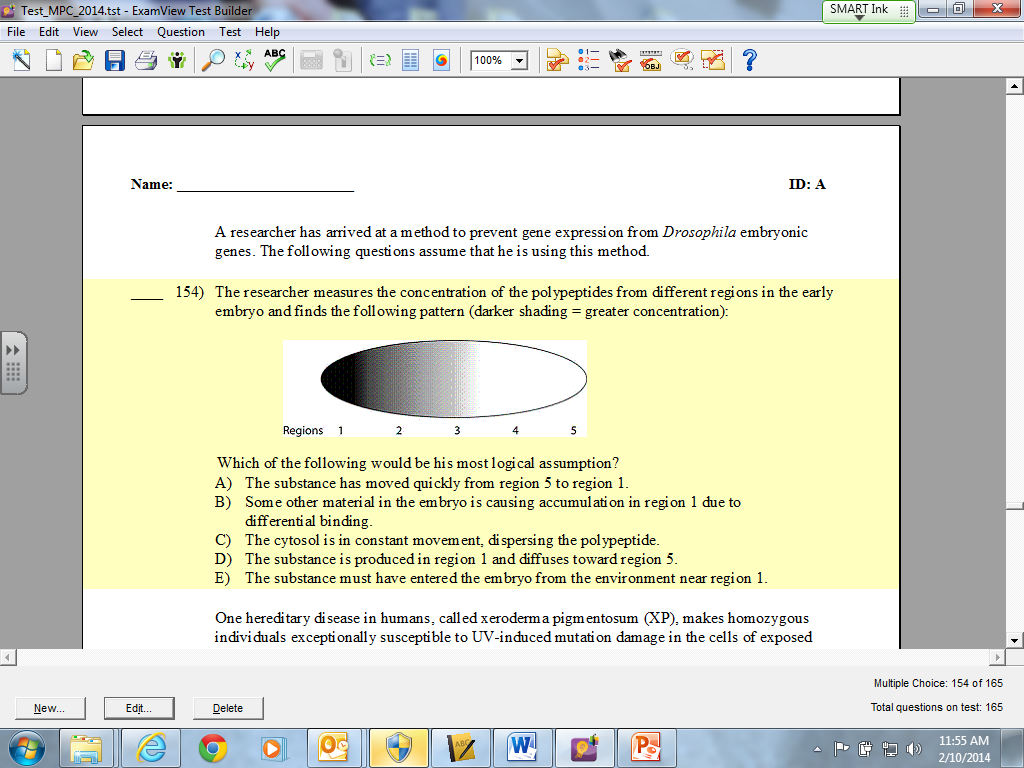 One hereditary disease in humans, called xeroderma pigmentosum (XP), makes homozygous individuals exceptionally susceptible to UV-induced mutation damage in the cells of exposed tissue, especially skin. Without extraordinary avoidance of sunlight exposure, patients soon succumb to numerous skin cancers.
Given the damage caused by UV, the kind of gene affected in those with XP is one whose product is involved with
A)	mending of double-strand breaks in the DNA backbone.	
B)	breakage of cross-strand covalent bonds.	
C)	the ability to excise single-strand damage and replace it.	
D)	the removal of double-strand damaged areas.	
E)	causing affected skin cells to undergo apoptosis.
[Speaker Notes: C]
A few decades ago, Knudsen and colleagues proposed a theory that, for a normal cell to become a cancer cell, a minimum of two genetic changes had to occur in that cell. Knudsen was studying retinoblastoma, a childhood cancer of the eye.
Two children are born from the same parents. Child one inherits a predisposition to retinoblastoma (one of the mutations) and child two does not. However, both children develop the retinoblastoma. Which of the following would you expect?
A)	an earlier age of onset in child one	
B)	a history of exposure to mutagens in child one but not in child two	
C)	a more severe cancer in child one	
D)	increased levels of apoptosis in both children	
E)	decreased levels of DNA repair in child one
[Speaker Notes: A]
One of the human leukemias, called CML (chronic myelogenous leukemia), is associated with a chromosomal translocation between chromosomes 9 and 22 in somatic cells of bone marrow. Which of the following allows CML to provide further evidence of this multistep nature of cancer?
A)	CML usually occurs in more elderly persons (late age of onset).	
B)	The resulting chromosome 22 is abnormally short; it is then known as the Philadelphia chromosome.	
C)	The translocation requires breaks in both chromosomes 9 and 22, followed by fusion between the reciprocal pieces.	
D)	CML involves a proto-oncogene known as abl.	
E)	CML can usually be treated by chemotherapy.
[Speaker Notes: C]
Epstein Bar Virus (EBV) causes most of us to have an episode of sore throat and swollen glands during early childhood. If we first become exposed to the virus during our teen years, however, EBV causes the syndrome we know as mononucleosis. However, in special circumstances, the same virus can be carcinogenic.
In areas of the world in which malaria is endemic, notably in sub-Saharan Africa, EBV can cause Burkitt's lymphoma in children, which is usually associated with large tumors of the jaw. Which of the following is consistent with these findings?
A)	EBV infection makes the malarial parasite able to produce lymphoma.	
B)	Malaria's strain on the immune system makes EBV infection worse.	
C)	Malaria occurs more frequently in those infected with EBV.	
D)	Malarial response of the immune system prevents an individual from making EBV antibodies.	
E)	A cell infected with the malarial parasite is more resistant to the virus.
[Speaker Notes: D]
In a different part of the world, namely in parts of southeast Asia, the same virus is associated with a different kind of cancer of the throat. Which of the following is most probable?
A)	Viral infection is correlated with a different immunological reaction.	
B)	The virus infects the people via different routes.	
C)	The virus only infects the elderly.	
D)	The virus mutates more frequently in the Asian population.	
E)	Malaria is also found in this region.
A very rare human allele of a gene called XLP, or X-linked lymphoproliferative syndrome, causes a small number of people from many different parts of the world to get cancer following even childhood exposure to EBV. Given the previous information, what might be going on?
A)	The people must have previously had malaria.	
B)	Their ancestors must be from sub-Saharan Africa or southeast Asia.	
C)	They must be unable to mount an immune response to EBV.	
D)	They must have severe combined immune deficiency (SCID).	
E)	Their whole immune system must be overreplicating.
[Speaker Notes: C]
What must characterize the XLP population?
A)	They must have severe immunological problems starting at birth.	
B)	They must all be males with affected male relatives.	
C)	They must all be males with affected female relatives.	
D)	They must all inherit this syndrome from their fathers.	
E)	They must live in sub-Saharan Africa.
If a particular operon encodes enzymes for making an essential amino acid and is regulated like the  trp operon, then
A)	the amino acid inactivates the repressor.	
B)	the enzymes produced are called inducible enzymes.	
C)	the repressor is active in the absence of the amino acid.	
D)	the amino acid acts as a corepressor.	
E)	the amino acid turns on transcription of the operon.
The functioning of enhancers is an example of
A)	transcriptional control of gene expression.	
B)	a post-transcriptional mechanism to regulate mRNA.	
C)	the stimulation of translation by initiation factors.	
D)	post-translational control that activates certain proteins.	
E)	a eukaryotic equivalent of prokaryotic promoter functioning.
[Speaker Notes: A]